Simple Statistics on Arrays
Damian Gordon
Minimum Value in Array
So let’s say we want to express the following algorithm:
Find the minimum value in an array
# PROGRAM MinVal:
Age = [44, 23, 42, 33, 18, 54, 34, 16]
MinVal = Age[0]
for index in range(0,len(Age)):
    # DO
    if MinVal > Age[index]:
    # THEN
        MinVal = Age[index]
    # ENDIF;
# ENDFOR;
print(MinVal)
# END.
Maximum Value in Array
So let’s say we want to express the following algorithm:
Find the maximum value in an array
# PROGRAM MaxVal:
Age = [44, 23, 42, 33, 18, 54, 34, 16]
MaxVal = Age[0]
for index in range(0,len(Age)):
    # DO
    if MaxVal < Age[index]:
    # THEN
        MaxVal = Age[index]
    # ENDIF;
# ENDFOR;
print(MaxVal)
# END.
Average Value in Array
So let’s say we want to express the following algorithm:
Find the average value of an array
# PROGRAM AvgVal:
Age = [44, 23, 42, 33, 18, 54, 34, 16]
Total = 0
for index in range(0,len(Age)):
# DO
    Total = Total + Age[index]
# ENDFOR;
print(Total/len(Age))
# END.
Standard Deviation of Array
So let’s say we want to express the following algorithm:
Find the standard deviation of an array
# PROGRAM StdDevVal:
import math

#### Calculate Average ###
Age = [44, 23, 42, 33, 18, 54, 34, 16]
TotalAvg = 0
for index in range(0,len(Age)):
# DO
    TotalAvg = TotalAvg + Age[index]
# ENDFOR;

AverageVal = TotalAvg/len(Age)

#### Calculate Standard Deviation ###
TotalStdDevNum = 0
for index in range(0,len(Age)):
# DO
    StdDevNum = (Age[index] - AverageVal) * (Age[index] - AverageVal)
    TotalStdDevNum = TotalStdDevNum + StdDevNum
# ENDFOR;
print(math.sqrt(TotalStdDevNum/len(Age)-1))
# END.
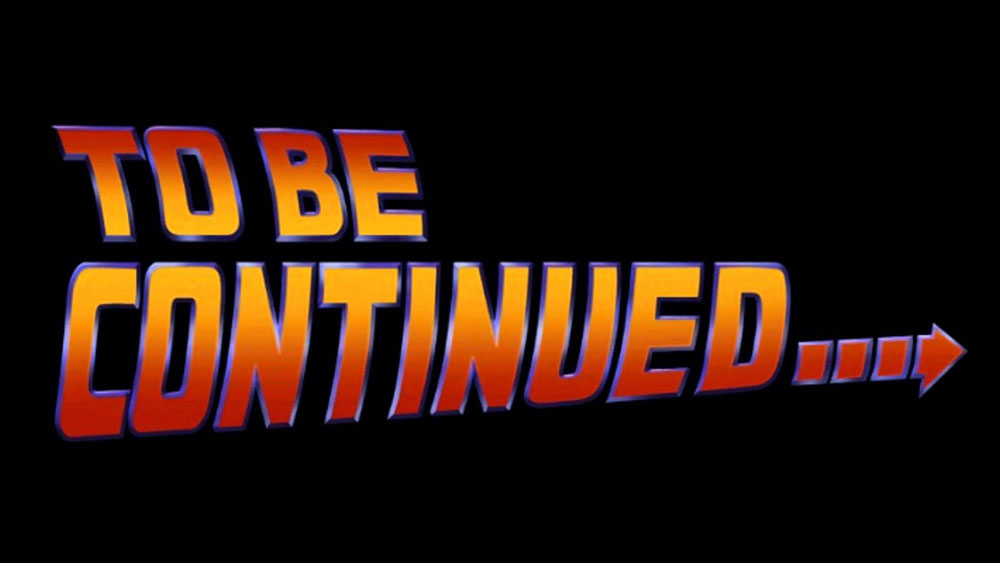 etc.